CS5412 / Lecture 16smart contracts with Multiple Organizations
Ken Birman
Spring, 2022
http://www.cs.cornell.edu/courses/cs5412/2022sp
1
Broad overview
In the lecture on Monday we learned that
  It is appealing to use blockchain for IoT data in settings like farms
  This poses challenges not seen in cryptocurrency settings, like intermittent networking
  We can extend the blockchain model to solve those problems.  Vegvisir did this    by tolerating forks (using a dag model) and introducing a support blockchain     operated by witnesses (permissioned with proof of stake, not proof of work)
  But that was a research system; today there are no products like Vegvisir.

Today we will explore a second such scenario
http://www.cs.cornell.edu/courses/cs5412/2022sp
2
Broad overview
We’ve mentioned hospitals that might use a blockchain to assist in electronic medical records management

What exactly are the challenges here?
  They include maintaining confidence that the EMR database and the    blockchain are properly synchronized, and semantics of smart records
  There is also a broader issue of trust.  The Stellar system is one effort     that tries to address the trust problem
http://www.cs.cornell.edu/courses/cs5412/2022sp
3
Today: Brainstorming abouta real Blockchain use case!
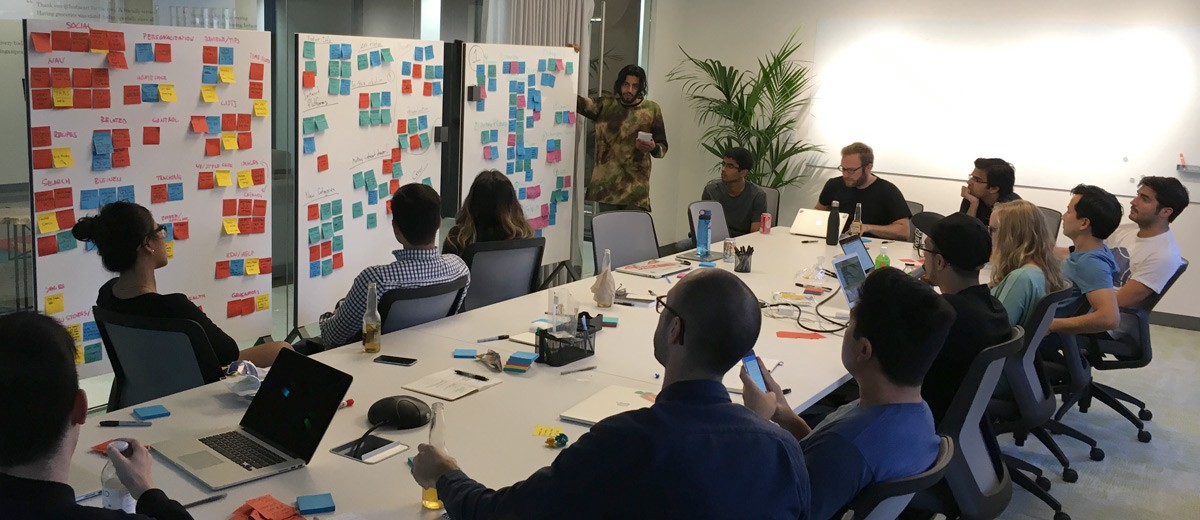 Consider the challenge of running a multi-hospital consortium structure in which one patient might be seen by physicians at more than one different medical center.

Example: In New York City, the “tri-institutional medical consortium” includes Cornell Weill, Sloan Kettering, NYU

A patient with a complex condition could have treatments in all three
http://www.cs.cornell.edu/courses/cs5412/2022sp
4
Example
Mrs. Sally Smith is admitted for abdominal pain at Cornell Weill.  Various diagnostic procedures are performed.  Cornell starts treating an infection.

She turns out to require surgery, which is done in the gastroenterology surgical unit at NYU.

There is a follow-up cancer treatment at the Sloan Kettering Medical Center.  Meanwhile, she also has infection follow-ups at Cornell, and surgical post-op visits to NYU.
http://www.cs.cornell.edu/courses/cs5412/2022sp
5
The issue?  3 sets of medical records!
Each of these organizations has a distinct electronic medical record management system, which for legal reasons (HiPPA) must be managed by each individual hospital.

Yet each also needs a way to see the records created by the others, in order to ensure that the complex condition Mrs. Smith is being treated for is correctly managed.

HiPPA doesn’t deal very well with this form of sharing.
http://www.cs.cornell.edu/courses/cs5412/2022sp
6
Current approaches and issues
Right now, each hospital maintains its own distinct record

Sometimes these records disagree in ways that may have billing consequences, so hospitals employ full time staff to resolve such issues.

Causes include different opinions about a diagnosis, errors entering data, different rules employed by the different hospital IT systems, etc.
http://www.cs.cornell.edu/courses/cs5412/2022sp
7
Medical Records and the cloud
What roles can the cloud play in medical record management?

In early EMR systems, the answer was very simple: none.  For a long time, medical records systems were treated as “on your own premises only”.

But over time, this became more and more expensive and unworkable.  Eventually, a form of hybrid cloud emerged.
http://www.cs.cornell.edu/courses/cs5412/2022sp
8
Term: Hybrid cloud
We have seen this mentioned in past lectures.

A hybrid cloud is any system that combines elements from the home system and the cloud, or even from multiple distinct cloud providers.
http://www.cs.cornell.edu/courses/cs5412/2022sp
9
Term: Hybrid cloud
A hybrid cloud is any system that combines elements from the home system and the cloud, or even from multiple distinct cloud providers.

These could run on the  home system or be migrated to the cloud.

For example, a company could take a database that used to run on its own servers and “port” it to run on AWS.  Hybrid cloud allows them do this in a very transparent way.
http://www.cs.cornell.edu/courses/cs5412/2022sp
10
Porting an Enterprise system to a cloud
Cloud hosted EHR records system
Home hosted EHR records system
Stub relaysrequests tothe cloud
Hybrid cloud uses a version of the App Service to manage machines on your behalf.Your EHR system is a microservice!
Client system
Web services first tier is like a function tier
http://www.cs.cornell.edu/courses/cs5412/2022sp
11
Porting an Enterprise system to a cloud
We end up “redirecting” what used to be remote procedure calls from clients to the home-hosted server.  Now they become web-service requests forwarded to the cloud, and the answers come back in the same web-service format.

But this can be hidden in the library used by clients to talk to the service.

In principle, you just recompile and things work as they did previously!
http://www.cs.cornell.edu/courses/cs5412/2022sp
12
Why was this beneficial?
Notice first that it could actually be slower than the original solution!

But modern networks are fast, and network delay isn’t the only concern.

The cloud has:
  Cutting edge hardware, 
  Automated management tools
Sharing (amortized costs)
  Huge storage and compute capacity
http://www.cs.cornell.edu/courses/cs5412/2022sp
13
So…
By adopting the cloud, the hospital can change the computer room into some other use of the space, like a surgical suite.

The IT staff can become more effective and won’t need to do as much hands-on management of the servers.

Upgrades are done by the cloud vendor, not by the IT staff.
http://www.cs.cornell.edu/courses/cs5412/2022sp
14
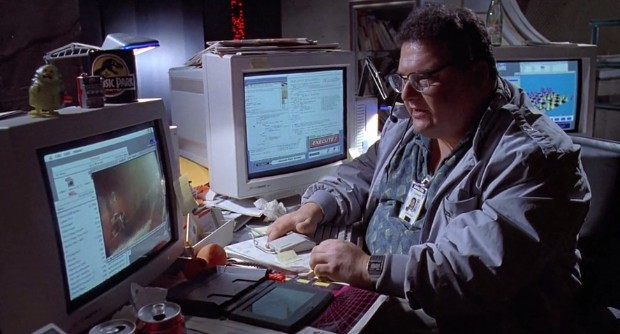 Downsides?
Dennis… the evil hacker.  He wants to download and sell Haley Beiber’s medical records to the paparazzi.
The hospital can’t access its own EHR records unless the network is up and the cloud provider is operating normally.

Security and privacy aspects of HiPPA: What if Amazon has an evil employee who plans to sell data about celebrity patients?

What if the disk on which data is stored gets upgraded and the old one isn’t wiped clean?
http://www.cs.cornell.edu/courses/cs5412/2022sp
15
Some reassuring Cloud Features
The web connections use TLS (https): all the data is encrypted

The cloud itself uses the Virtual Private Cloud concept we discussed.  Your microservice lives in an isolated “security environment”.

All the files stored by your application are automatically encrypted by the file system before being written, and the keys are kept at your home system, not on the cloud.  So if the disk were stolen, it can’t be deciphered.
http://www.cs.cornell.edu/courses/cs5412/2022sp
16
Technology really can help
By splitting secret keys among multiple repositories, we can guard against failure that could otherwise destroy a key, while also ensuring that k out of N portions are needed to reconstruct the actual key.

In a secure cloud, keys aren’t kept in memory for more than a few microseconds.  Instead, any key we will use for a long period is “mapped” to a different key managed by the hardware keys built into the trusted computing hardware module (TCB).  This temporary key can only be used on a particular machine, with the help of the hardware itself.
http://www.cs.cornell.edu/courses/cs5412/2022sp
17
More reassuring Features
There are also human-factors steps taken by the big vendors.

They ensure that any person who has access to secure keys doesn’t have access to the physical data center, and that any person who has a way to modify the operating system code can’t access keys or hardware.

There are also steps taken to ensure that connectivity from the home site to the cloud is redundant, from multiple ISPs (tunneling over mTCP).
http://www.cs.cornell.edu/courses/cs5412/2022sp
18
Hard disk drive “shredder”
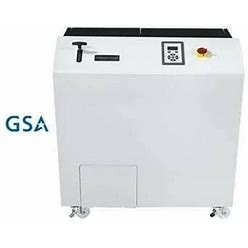 To reassure customers, cloud operatorshave begun to contractually commit thatused storage devices will be destroyed

This small device will shred a hard diskinto recyclable metal waste.  It even hasa government seal of approval!
http://www.cs.cornell.edu/courses/cs5412/2022sp
19
Where does this get us?
Individual organizations, like hospitals, have some elements of their electronic health records on the cloud, and the trend is to move more and more functionality over time.  HiPPA concerns slow this down, but it is advancing even so.

But even if they happen to be on the same cloud, they can’t just share records with one-another other than by creating specialized mirroring.
http://www.cs.cornell.edu/courses/cs5412/2022sp
20
Hospital Y treats a patient from hospital X
In today’s approach, each pair of cooperating hospitals establishes a form of secure replication channel.

For example, X might send records about Mrs. Smith to Y, specifically needed for Y to carry out this treatment.
Y might then share back some of its records of the treatment, so that X has the needed data to track her overall plan of care.
http://www.cs.cornell.edu/courses/cs5412/2022sp
21
X and Y must audit all sharing
Each hospital has a legal obligation to track which records have been shared (outgoing or incoming), and precisely why.

This extends to other organizations too, such as laboratories that do testing, private practices where physicians might see some patients in an office setting, etc.

It is natural to think of Blockchain as a technical tool for such uses.
http://www.cs.cornell.edu/courses/cs5412/2022sp
22
Blockchain: A “partial” match
The tamperproof audit trail aspects are a good fit here.

We can track these EHR record transfers in a blockchain, and it gives us a proof of which records moved from institution to institution.  

We can also track individual accesses to those records.  Now we know that Dr. Marshall accessed the records of Mrs. Smith from hospital Y.
http://www.cs.cornell.edu/courses/cs5412/2022sp
23
The real problem is that a blockchain isn’t a database!
For higher level machine-learning tools that could ask “is it appropriate for Dr. Marshall to make this access?”, we would need more of a database representation!

In fact, in general, both human and computer users of this data will want to query it.

But a blockchain isn’t a database!
http://www.cs.cornell.edu/courses/cs5412/2022sp
24
There is a lot of work to close the gap
Many companies offer SQL interfaces so that their blockchains can be viewed as if they were databases.

This isn’t always very performant, but by creating secondary indices (like our B+ tree from hw2), we can ensure that common query patterns are executed very rapidly.

Then an administrator could, for example, check to see whether Dr. Marshall made this access as part of a treatment activity.
http://www.cs.cornell.edu/courses/cs5412/2022sp
25
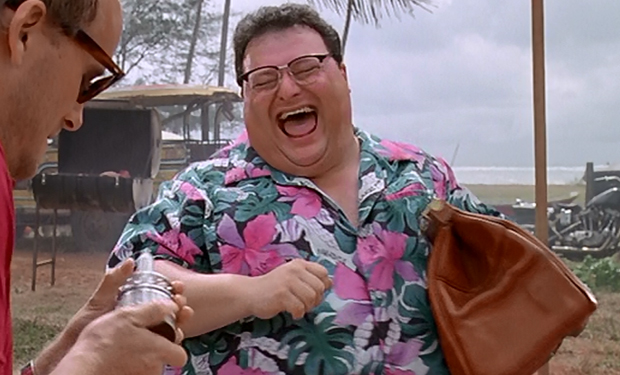 Would Cloud safety featuresStop the Nedry Exploit?
Remember that Dennis Nedry… wrote the code!

Dennis wants you to think everything is being audited and tracked, but actually he plans to steal Mrs. Smith’s health records and sell them without being caught.

If the records themselves are encrypted, he might be blocked, but a legitimate medical access might be delayed or blocked too…
http://www.cs.cornell.edu/courses/cs5412/2022sp
26
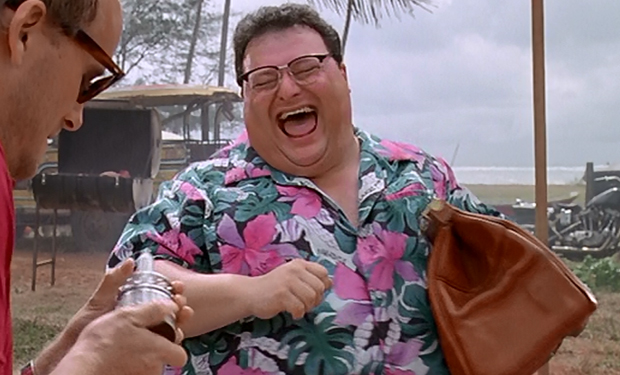 Dennis Could try…
He might modify the audit-update or query code to try and fool you.  Perhaps he takes the legitimate sensor records, changes them right away, and then logs the modified versions.  Is anything checking this risk?

“Chief security officer: Check that all EHR record accesses are properly authorized.”

“System: Confirmed, no problems detected.”
http://www.cs.cornell.edu/courses/cs5412/2022sp
27
A skeptic might want more proof
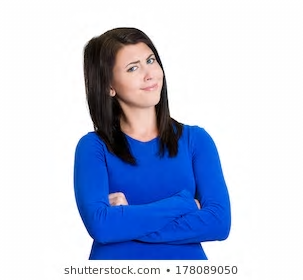 … but here things get very difficult.

Does HiPPA allow us to show the skeptic the entire audit trace?What if Dennis gets a job as an auditor?

Or could we somehow construct a machine-checkable proof that the query response is a correct and complete one?
http://www.cs.cornell.edu/courses/cs5412/2022sp
28
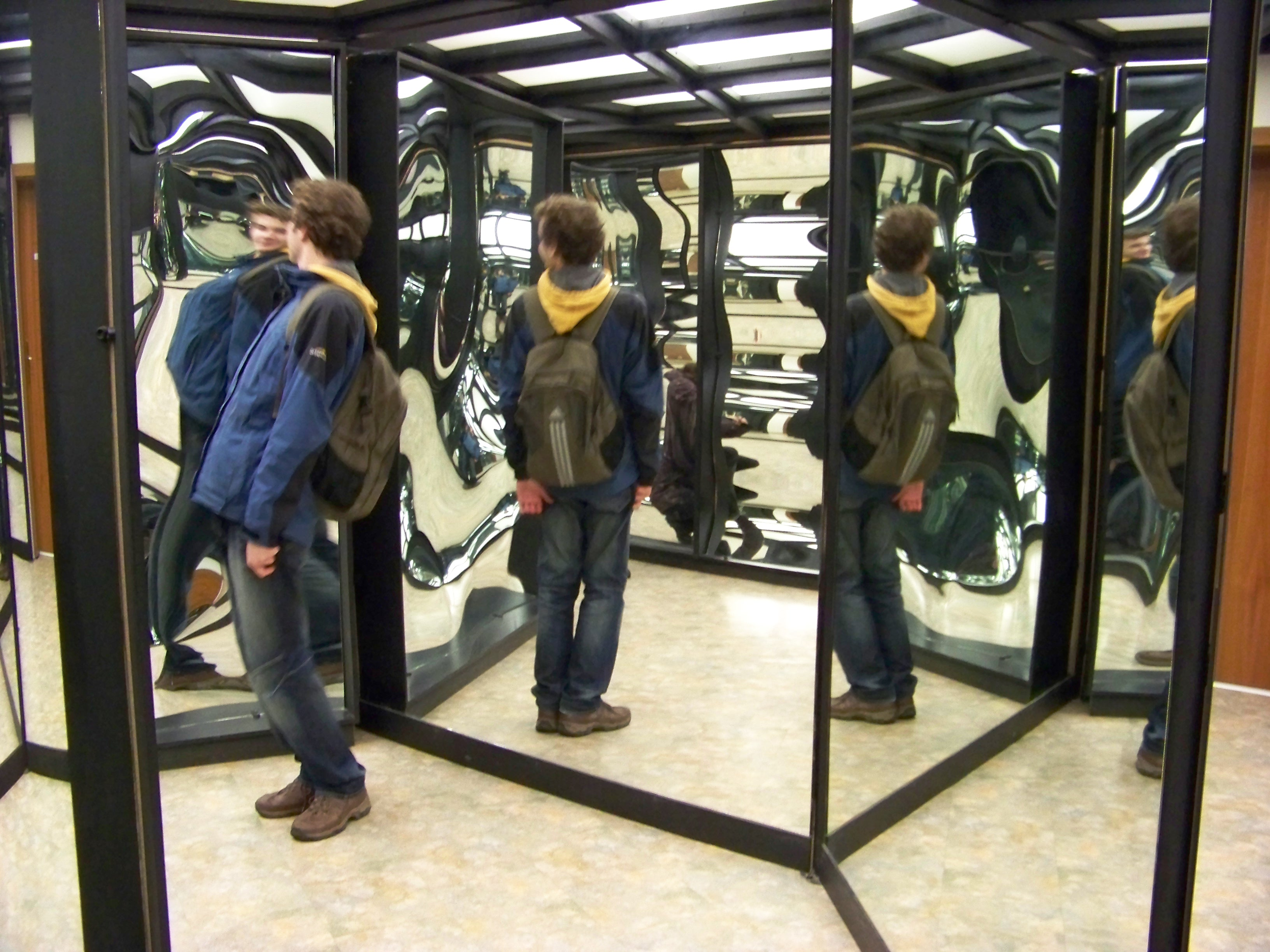 WAN mirroring can help!
Suppose that as we generate our blockchain, we also make a lot of mirror copies on other datacenters.  They “countersign” the replicas.

Thus if WAN datacenter X logs event A, a skeptic can actually fetch the signed log from X but can also get countersigned mirror copies at Y, Z…

Having many signed copies makes it hard to rewrite entire logs from start to finish: with so many copies to check, the auditor will sense tampering!
http://www.cs.cornell.edu/courses/cs5412/2022sp
29
Other settings with similar needs
Suppose our hospital sees a surge of food poisoning.  Now the health workers wish to trace all the main events between when a load of spinach was harvested to when it reached the consumers.

The team is hoping to pinpoint an event.  Perhaps, “on the Smith family farm, these cases were transported on a pickup truck that previously was used to transport a load of cow manure.”

But it can be extremely hard to capture enough state to do that!
http://www.cs.cornell.edu/courses/cs5412/2022sp
30
More such settings
Inter-bank transactions

Supply chain tracking for industrial activities such as manufacturing plants

Tracking the maintenance of hardware in the field, for things like power grid technology with very sensitive roles
http://www.cs.cornell.edu/courses/cs5412/2022sp
31
Many such cases need even more!
The smart contracts concept from Ethereum can appear to be a great fit for banking transactions or other complex kinds of records.

But here we trust that the Ethereum “code” describing the event is correct and unambiguous.

The potential of a blockchain to roll back (instability of the last records) is especially worrying.
http://www.cs.cornell.edu/courses/cs5412/2022sp
32
Example of how rollback causes issues
Suppose that Dan sells chewing gum to Frank for $1.

Our blockchain record may record that “upon receipt of $1 from Frank, Dan will hand Frank the chewing gum.”

But now Frank decides to earn some money.  He washes Sally’s car and for this she will pay him $3, and he will use $1 of this to buy the gum.  The record is added to the blockchain.
http://www.cs.cornell.edu/courses/cs5412/2022sp
33
… we can create endless dependencies!
… actually, Sally wrote him a check.  Frank needs to deposit it.
… the bank needs to clear the check.
… Sally’s bank account has plenty of money, but is blocked by her visa card, which is trying to collect what they claim is an unpaid bill.
… the Visa card company actually made an error. Sally did pay the bill (someone else with the same first and last name is in arrears).  They agreed to fix this, but haven’t done so yet.
http://www.cs.cornell.edu/courses/cs5412/2022sp
34
… we can create endless dependencies!
Visualizing these dependencies.  Remember: the blockchain can roll back at any time, erasing the last few records!
http://www.cs.cornell.edu/courses/cs5412/2022sp
35
Cascading effect of rollbacks
The last 5 or 6 blocks of records are considered unstable, meaning they could be overwritten by other records.

Blockchain becomes stable after about an hour, but in Frank’s case, that won’t be enough.  He needs the last record in the chain to stabilize!  

Even worse: what if the amount being paid depends on some future thing?
http://www.cs.cornell.edu/courses/cs5412/2022sp
36
Hospitals and Banks should use permissioned blockchain with true commit
The selection of the blockchain product becomes very important.

If you use a permissionless blockchain with rollback, the consequences of rollback become issues for your application.  If you pick a permissioned blockchain with a fairly quick and firm commit, and no further rollbacks, your application won’t experience problems as long as it waits for commit

Only well-informed developers can safely use these technologies!
http://www.cs.cornell.edu/courses/cs5412/2022sp
37
Future dependency
Frank, Sally and Dan are creating a startup company.  It will revolutionize newspaper stands in big cities, and they will split the insane profits.

They call it “stand”.  Even the name will be worth millions billions.

The blockchain record of the agreement might say: “when stand.com is sold, Frank and Dan will receive 30% of the proceeds each, after deducting costs, and Sally will receive 40%.”
http://www.cs.cornell.edu/courses/cs5412/2022sp
38
… but the “amount” could vary!
Depending on the records added to the chain in the future, the costs could change, and hence the amounts they will be paid could change.

What are the semantics for “costs”?

When should costs be evaluated?  When can the transaction finalize?
http://www.cs.cornell.edu/courses/cs5412/2022sp
39
Can IoT help?
On the positive side, we can capture records from our IoT devices and store them into the blockchain, too.  We can even have them signed by the devices to “prove” that this is really what the device detected.

And we could have enough sensors to make it hard to conceal things.

But ultimately, if Dennis Nedry understands how the system works, he won’t have any real difficulty evading it.
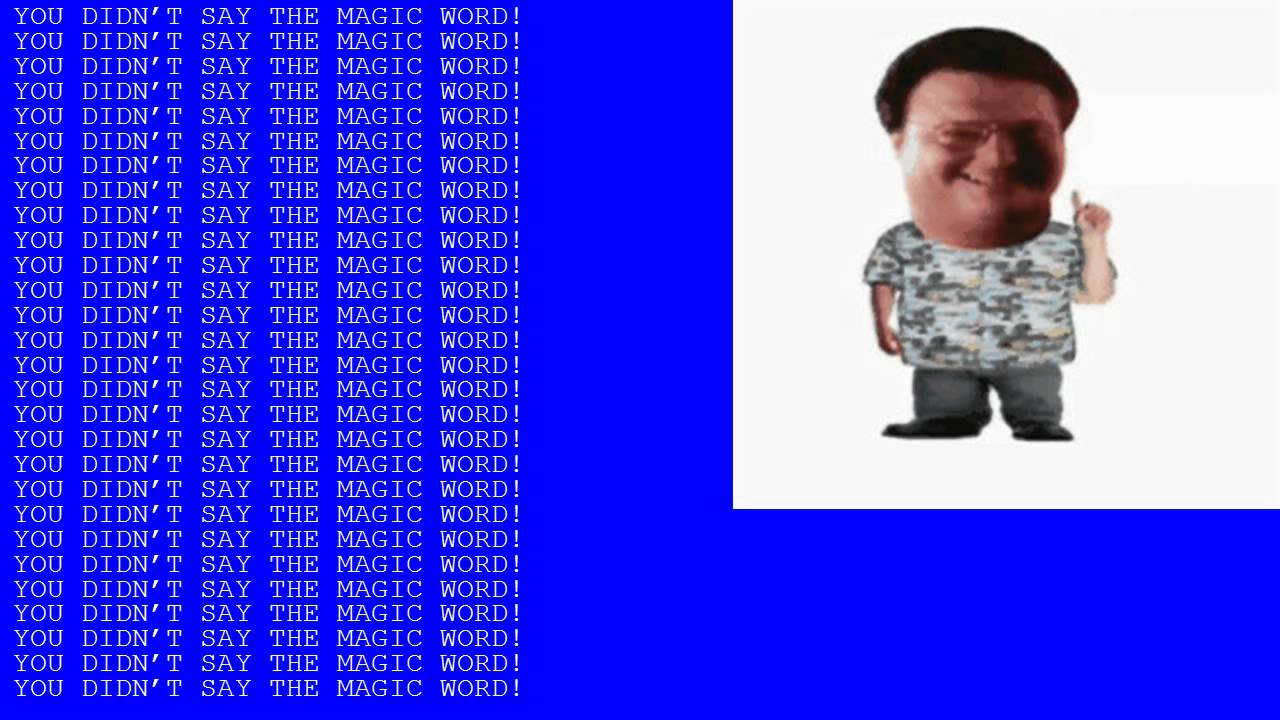 http://www.cs.cornell.edu/courses/cs5412/2022sp
40
Biggest concern of all
What Rumsfeld called the “Unknown unknowns”.

It ain’t what you know that’ll get you.  It’s what you know that just ain’t so.
                                -- Attributed to Samuel Clemens (Mark Twain)
http://www.cs.cornell.edu/courses/cs5412/2022sp
41
Patterns of trust
One big area of discussion relates to situations where there are multiple blockchains managed by different organizations and you don’t have equal trust in all of them.
For example, maybe an Ithaca resident only trusts credit union banks, but not big banks.  Meanwhile, a hard core Wall Street capitalist only trusts really big banks and would never trust CFCU or AFCU.

So how can the Ithaca person get a mortgage that the Wall Street person is actually issuing?  Somehow their different blockchains need to talk to each other!
http://www.cs.cornell.edu/courses/cs5412/2022sp
42
Do I trust you?
In our hospital setting, each big hospital has its own network of labs and providers and insurance partners

Each trusts its own partners, but not the partners of the other big hospitals.  In fact this is a legal obligation: a hospital must only share EMR records with organizations and people who are trusted to access them

Can blockchains incorporate a concept of trust?
http://www.cs.cornell.edu/courses/cs5412/2022sp
43
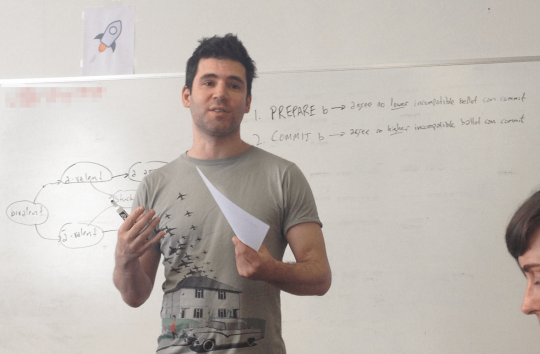 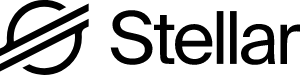 Stellar: Tackling this issue
Stellar co-founder David Mazieres
A company called Stellar has created a blockchain model with many blockchains.  The key idea is to use a version of a state machine replication protocol called RAFT to replicate blockchain records across the set of blockchains.

If person P trusts {X,Y,Z} then any record associated with person P is required to be stored by a quorum (majority) of the set {X,Y,Z}.
http://www.cs.cornell.edu/courses/cs5412/2022sp
44
Stellar with two companies
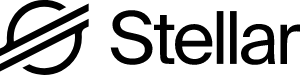 What if a record involves this mortgage that P is basically obtaining from Q?  Then we take their two trust sets: P trusts {A,B,C,D,E}.  Q trusts maybe {X,Y,Z} (or they can share some trust, this is fine too).
Stellar asks for a majority from each of the trust sets.  So we end up putting the mortgage record into a quorum from {A,B,C,D,E} and also a quorum from {X,Y,Z}.  Now anyone P “cares about” would be able to see the record.  And similarly for anyone Q trusts.
http://www.cs.cornell.edu/courses/cs5412/2022sp
45
Witnesses in Stellar
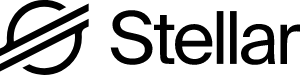 This insight leads to a policy:
  A logged record is initially pending 
  When a majority of some trust set witness the record, it becomes trusted    with respect to that majority
  When the record is trusted by all the trust sets from the transitive closure      of the parties involved in the record, the record is supported and can     be treated as a committed database update
http://www.cs.cornell.edu/courses/cs5412/2022sp
46
Challenges with Stellar
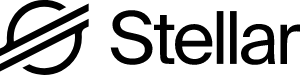 If the trust sets are static, the idea is pretty simple and it is obvious that it will work in a simple way.

But suppose that trust varies over time.  Maybe CFCU and AFCU merge, or perhaps some banker decides to not trust UBS bank anymore. 

So now the quorum sets aren’t constant.  We have to “re-replicate” to preserve our invariant.  With concurrency and failures it gets messy!
http://www.cs.cornell.edu/courses/cs5412/2022sp
47
… But stellar is up and running
The company is basically a financial clearing firm for big customers that need to do international money transactions and track them for audits

They had $10B per day of average transactions in 2022, and are growing rapidly.

This demonstrates demand for auditable financial services, not just anonymous ones that evade scrutiny and regulatory oversight.
http://www.cs.cornell.edu/courses/cs5412/2022sp
48
What Can we conclude?
Mostly, the conclusion here is that the enthusiasm for blockchain is way ahead of the reality of the standard systems, but that some of the more mundane uses are exciting, real, impactful and perhaps very beneficial!

Everyone is going wild dreaming up fancy use cases.  But perhaps the real value is in use cases that look technically easy and kind of dull.

Bottom line: the fancy scenarios are very speculative but the mundane ones are worth pursuing.
http://www.cs.cornell.edu/courses/cs5412/2022sp
49
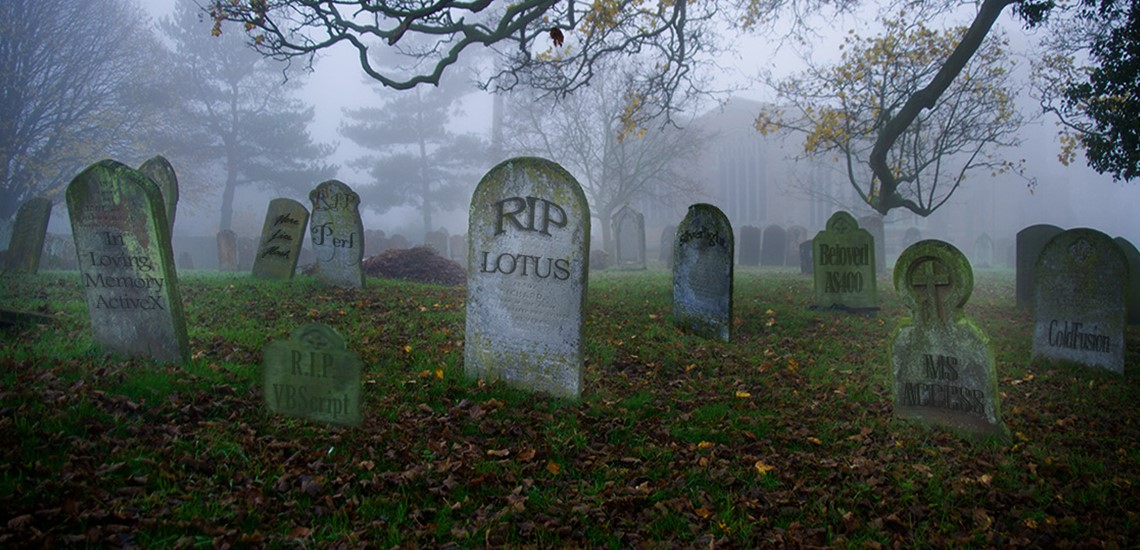 One of Ken’s “Tales of Woe”
We take client-server computing for granted… but it was nearly on one of those gravestones!

In the earliest days, Digital Equipment Corporation invented client-server with the introduction of their VaxClusters architecture.  A huge advance!

The market was exponential – DEC was on track to become the largest computer company ever.  Then it suddenly imploded and was acquired!
http://www.cs.cornell.edu/courses/cs5412/2022sp
50
[Speaker Notes: This may feel like a digression, but the core question I’m asking is very relevant: what happens if a technology rolls out too soon and gets ahead of itself by lacking needed features?]
Why did early client-server fail?
The concept was absolutely right!  Yet the customers were unhappy.

The early products felt like a research prototype, not professional.

The “life cycle” of a full client-server deployment had not yet been thought through, hence there were a huge number of missing tools and features.
http://www.cs.cornell.edu/courses/cs5412/2022sp
51
[Speaker Notes: Today everything does use client server.  But today we have a lot more support to debug issues and manage our systems.

In those days all these tools were lacking.

They aren’t very fancy in most cases and many were created by random system administrators who built them for some simple practical reason and made them open source for others to use.  Still, without them, problems snowballed.]
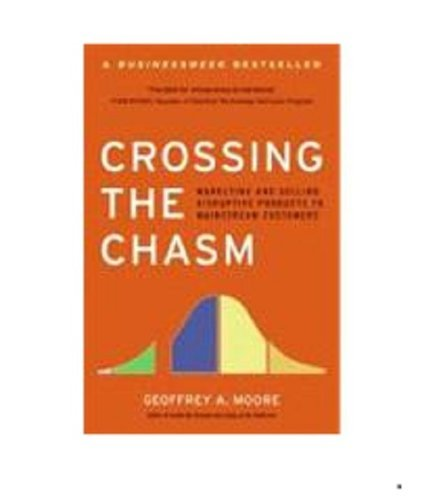 Crossing the Chasm (Moore, 2009)
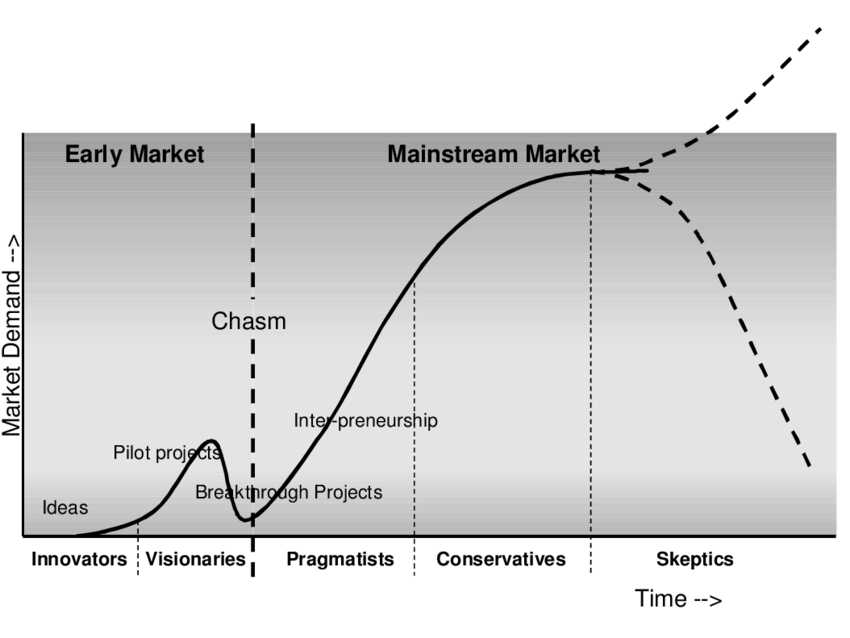 Where is Blockchain heading?
A customer
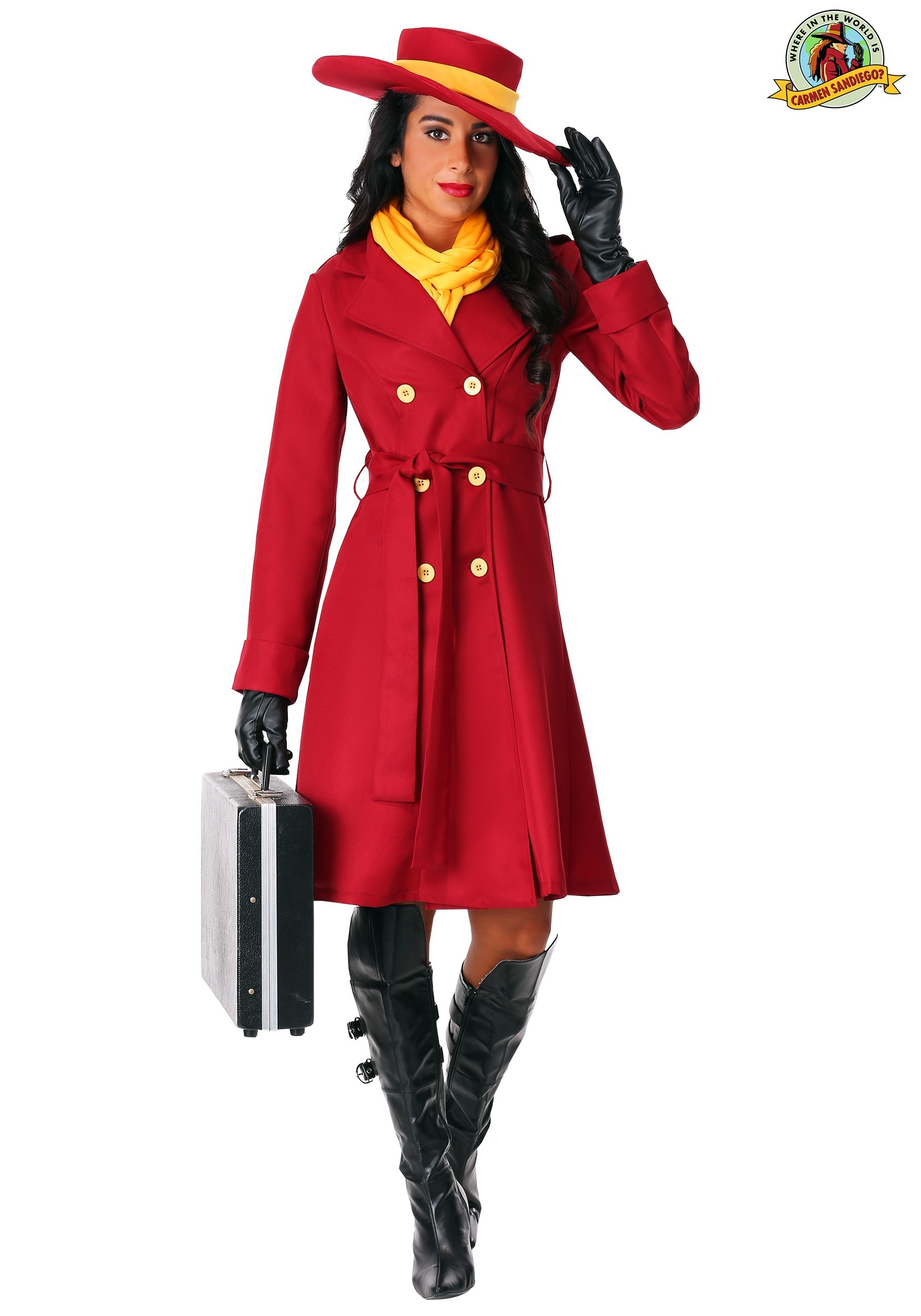 Unhappy with Client-Server v1, she gives up on it!
http://www.cs.cornell.edu/courses/cs5412/2022sp
52
[Speaker Notes: This is a classic book about technology introductions and success/failure]
Factors that limit uptake
Early enthusiasm / bleeding edge always moves on to the next better thing, so the first adopters are certain to wander away.

Conservative customers want to be “the first to be last” and wait for the mainstream uptake to occur.

If you move too quickly, you simply overextend and fall into the chasm.
http://www.cs.cornell.edu/courses/cs5412/2022sp
53
Summary
Real world uses that seem ideal for IoT and Blockchain are very common

Yet it can be a real puzzle to actually build the solutions!  Aim low, for now.

Simply seeing a match doesn’t really solve anything.  The details are hard!
http://www.cs.cornell.edu/courses/cs5412/2022sp
54